Officina bolognese: 

https://movio.beniculturali.it/ams-unibo/giorgiobassaniofficinabolognese/it/27/gli-amici-tra-bologna-e-ferrara

Per la biografia di Giorgio Bassani:

https://www.movio.beniculturali.it/fondazionebassani/carobass/
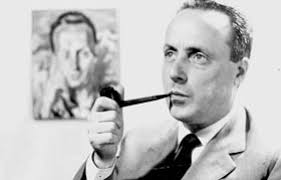 Giorgio Bassani (Bologna 1916, Roma 2000)

https://www.fondazionegiorgiobassani.it/cronologia/
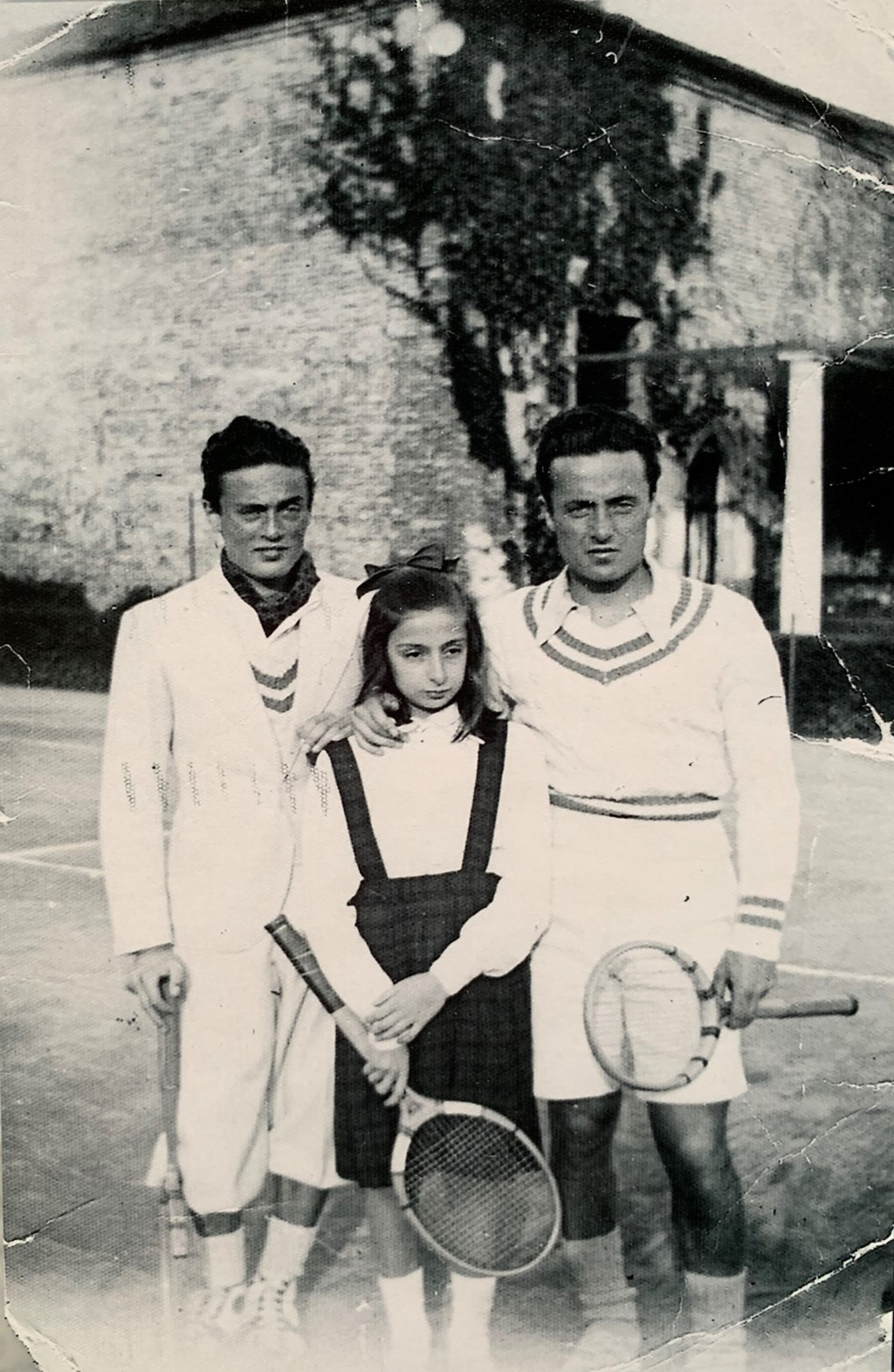 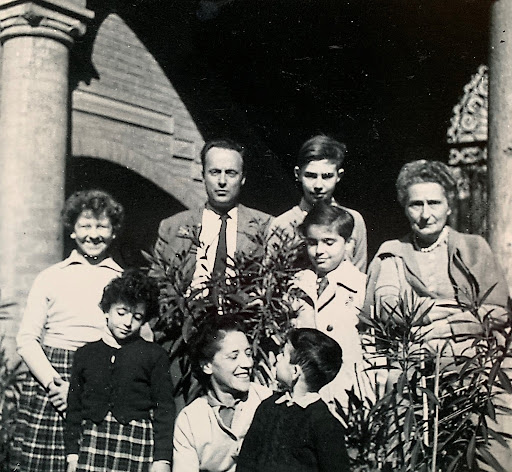 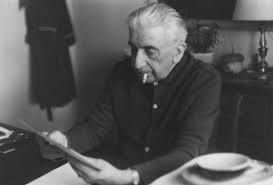 1934-1939
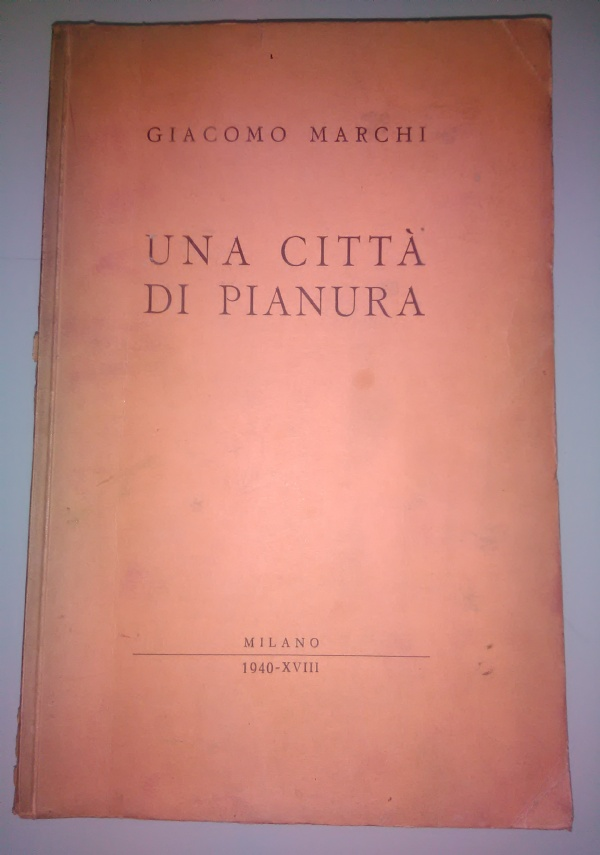 25 luglio 1943: caduta del Partito Nazional Fascista

Cartolina pubblicata in: Paola Bassani, se avessi una piccola casa mia, Ferrara, La nave di Teseo, 2016, PP. 137-138.
31 luglio, 1943 

Carissimo Nino, Sono libero da lunedì sera : avrò da raccontarti le mie prigioni. E chissà che tu non possa trarne l’ispirazione. La materia d’un film. La luna che diventava a poco a poco rosa avvicinandosi l’alba. La notte di Domenica e i canti, le grida, un delirio! Ma tornerai presto a Ferrara, mi dirai “si les Allemands…c’è da lavorare, per me? Mercoledì mi sposo e andrò un po’ al mare per rifarmi i nervi. Poi, dopo il 15 di Agosto, sarei anche a tua disposizione. In carcere ho letto “Storielle vane” di Camillo Boito. C’è, tra gli altri, un racconto “Il maestro di Setticlavio” che -ignotissimo- secondo me è un grande capolavoro. Il più bel racconto forse dell’ottocento italiano, escluse naturalmente le ascese (?) immagini del grande Manzoni, di certo Nievo, di Porta, di Verga. Non indegno di quelle, tuttavia. Ti dico questo perché pensavo a te, leggendo. A quello che si potrebbe cavarne. Vedo già la fotografia, che dovrebbe essere di un lindore amaro alla Degas. Scrivimi. Il tuo Giorgio 

*Nel 1945 Bassani raccoglie cinque novelle di Boito e le pubblica sotto il titolo Il maestro di Setticlavio presso l'editore Colombo (Milano).
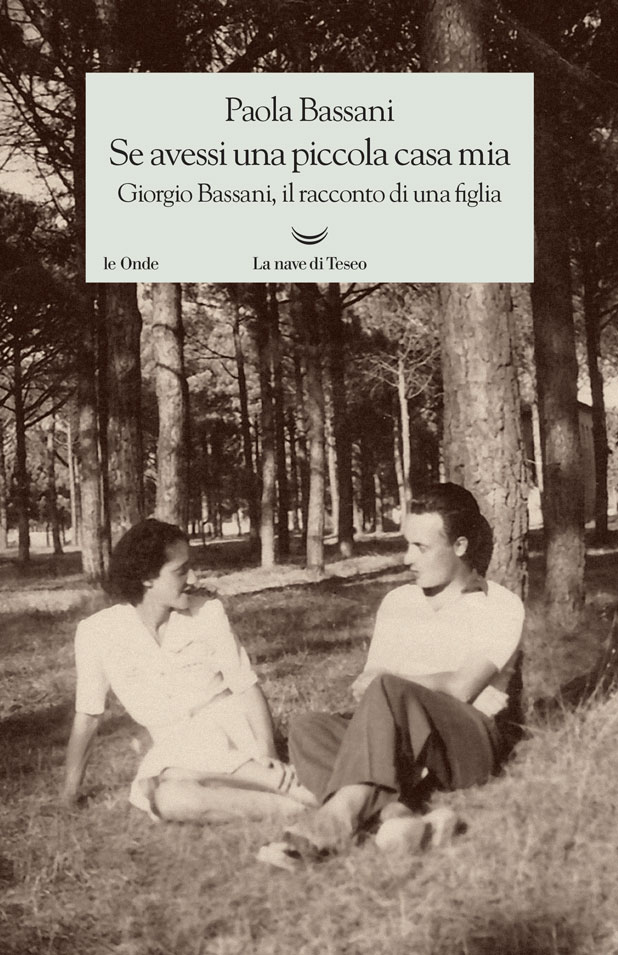 Matrimonio 1943
Bassani sposa Valeria Sinigallia.
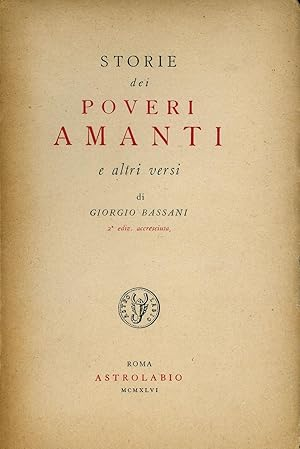 1945
Storie dei poveri amanti e altri versi
Te lucis ante 1947
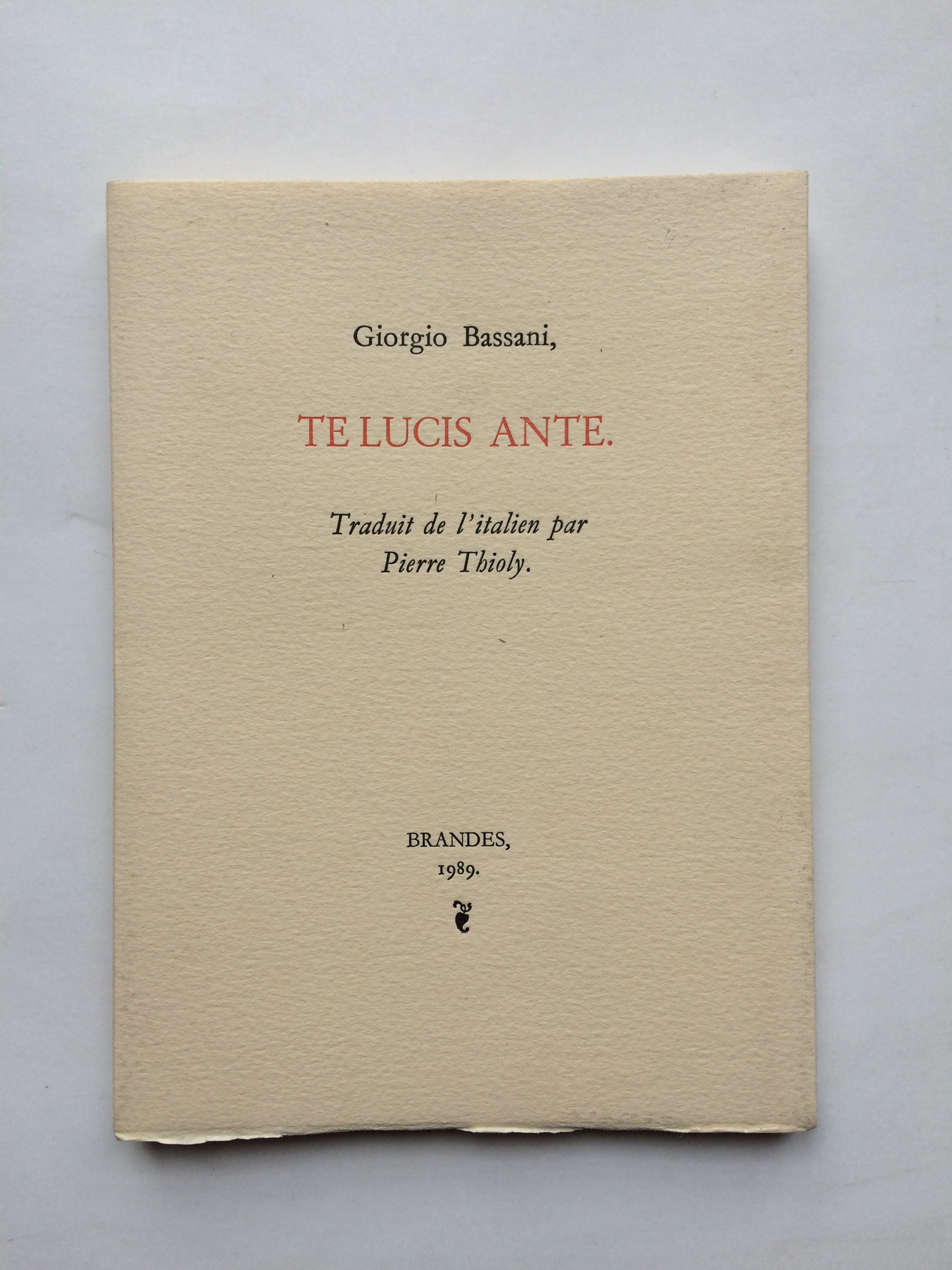 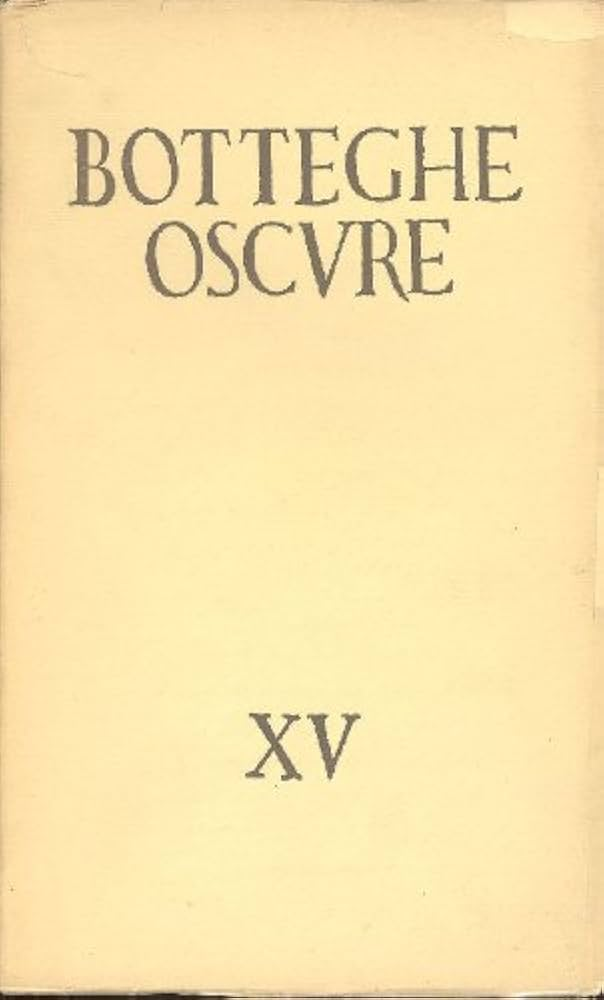 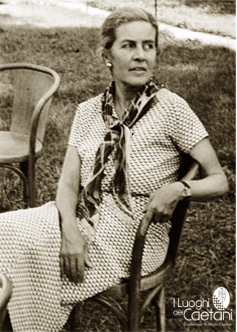 p. LXXIII Cronologia, Opere, I meridiani, 2009.
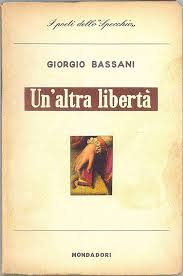 Un’altra libertà 1951
1953
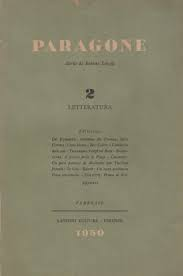 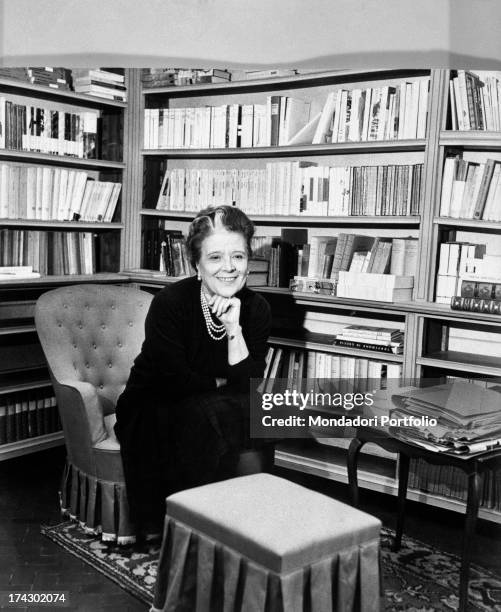 È l’amor che mi rovina (1951) di Mario Soldati

Le avventure di Mandrin (1952) di MS

La provinciale (1953) di MS

La donna del fiume (1954) di MS

La mano dello straniero (1955) di MS

Casa d’altri (1953) di Alessandro Blasetti
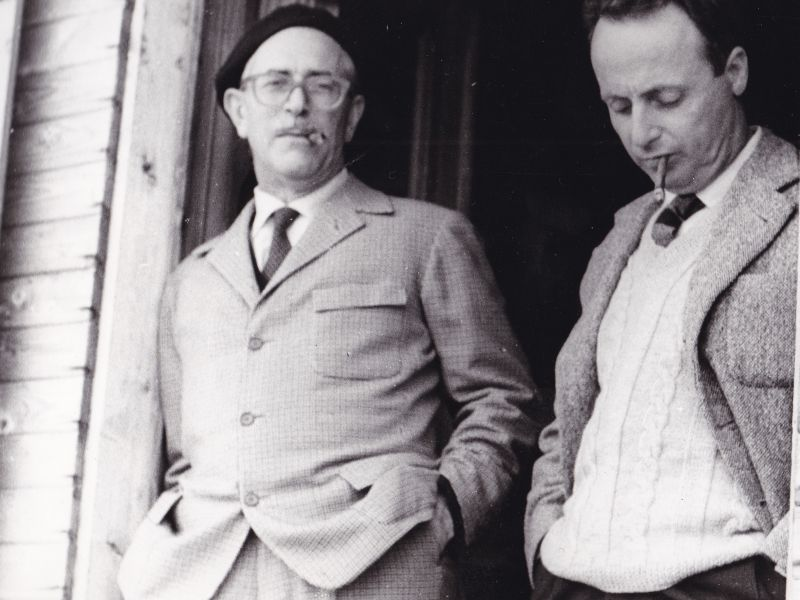 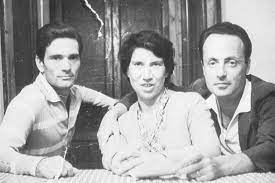 10 settembre 1954: lettera di Pasolini a Diego Marin: i meridiani, p. LXXVI
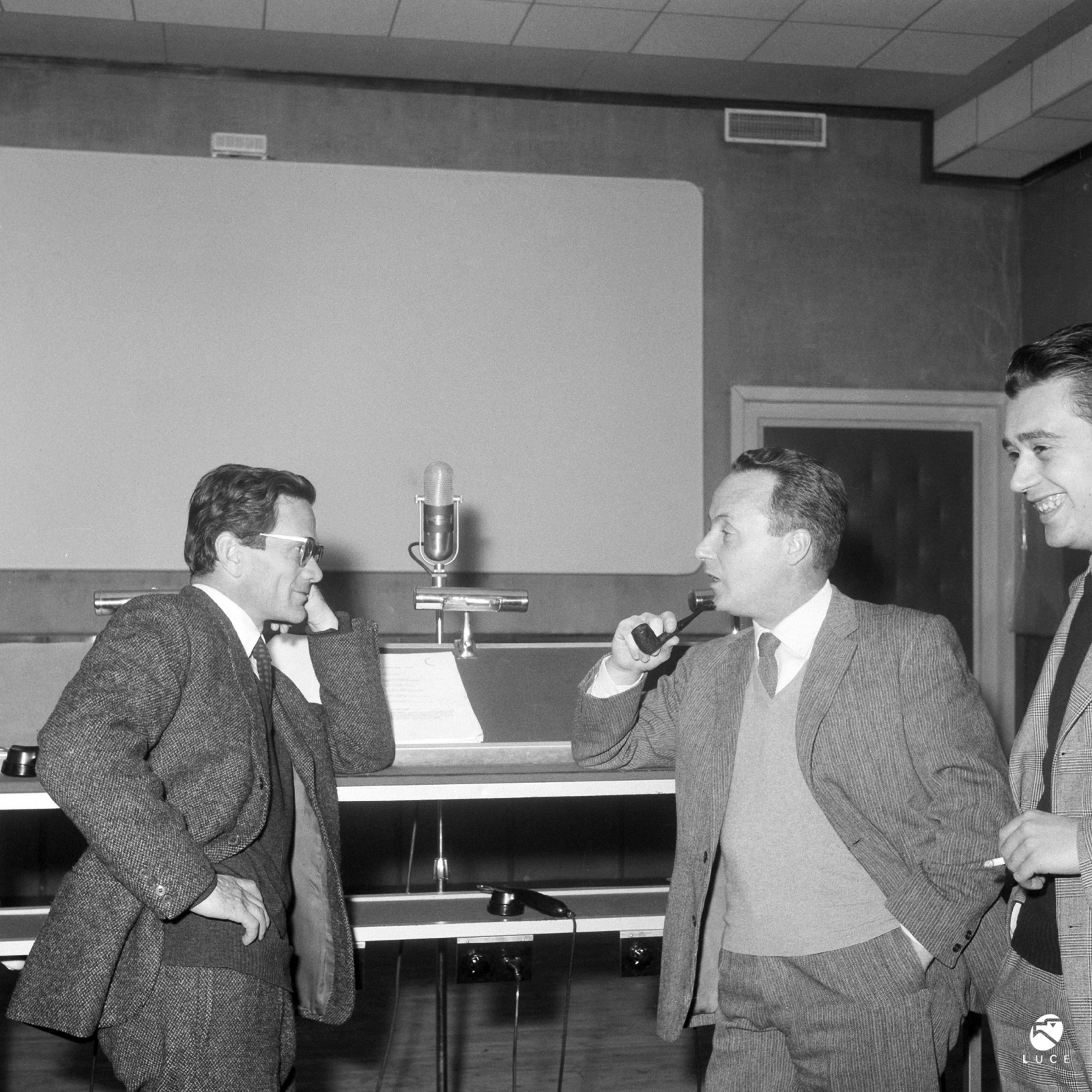 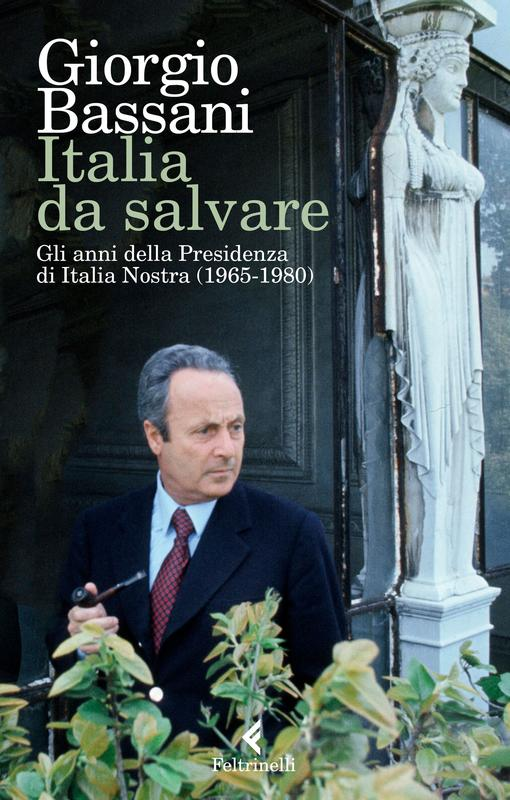 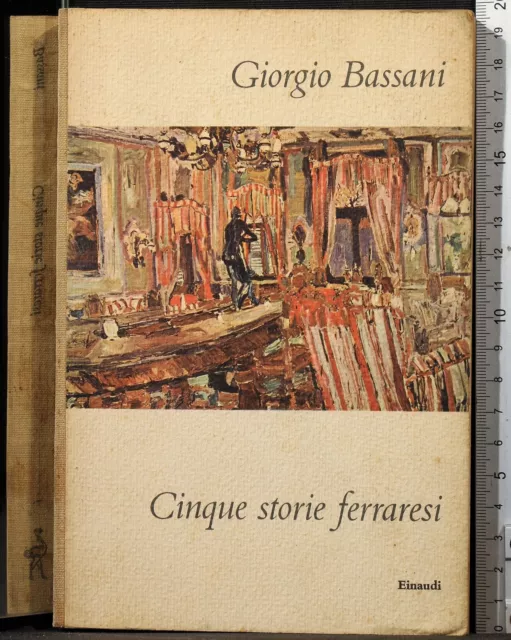 1956 Premio Strega
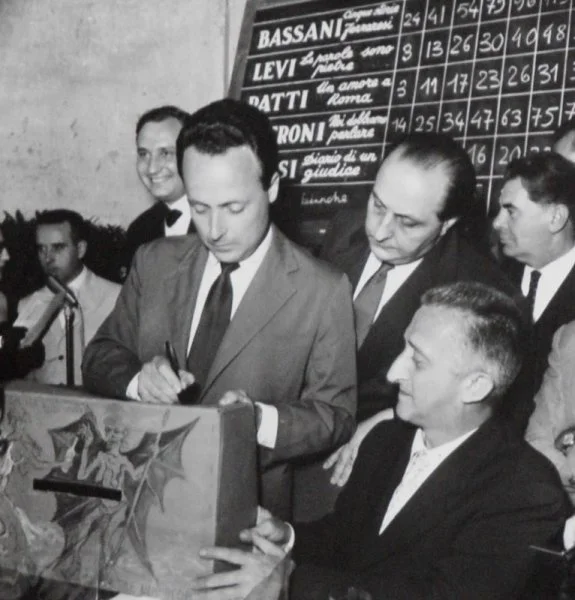 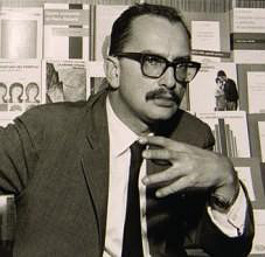 1956: Consulenza editoriale presso la nascente casa editrice di Giangiacomo Feltrinelli
1957: Accademia d’arte drammatica Silvio D’Amico di Roma – Scrive il commento di Teatro Minimo per il regista ferrarese Florestano Vancini
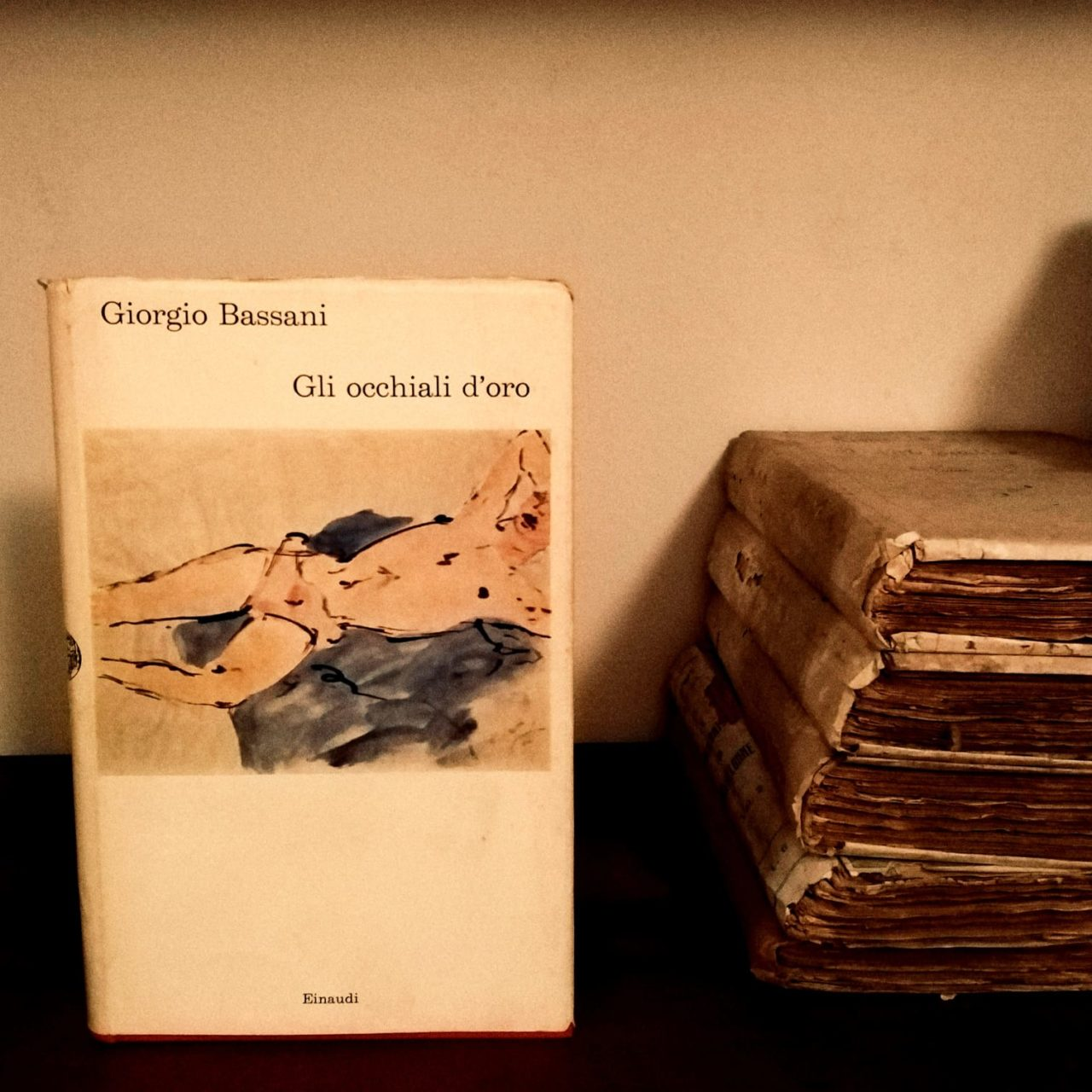 1958

Pubblica Il gattopardo di Giuseppe Tomasi di Lampedusa (Feltrinelli)

Vien dato alle stampe il suo romanzo Gli occhiali d’oro

Film 1987
Video
1960: La lunga notte del ‘43 di Florestano Vancini

Video trailer
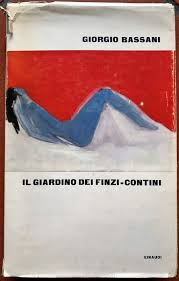 1962
PREMIO VIAREGGIO
CENTOMILA COPIE IN CINQUE MESI
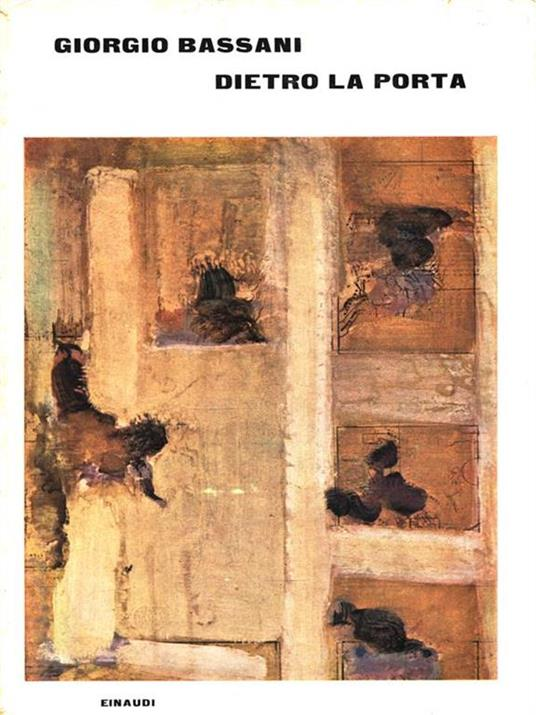 1964

RAI
APPRODO

1966
LE PAROLE PREPARATE
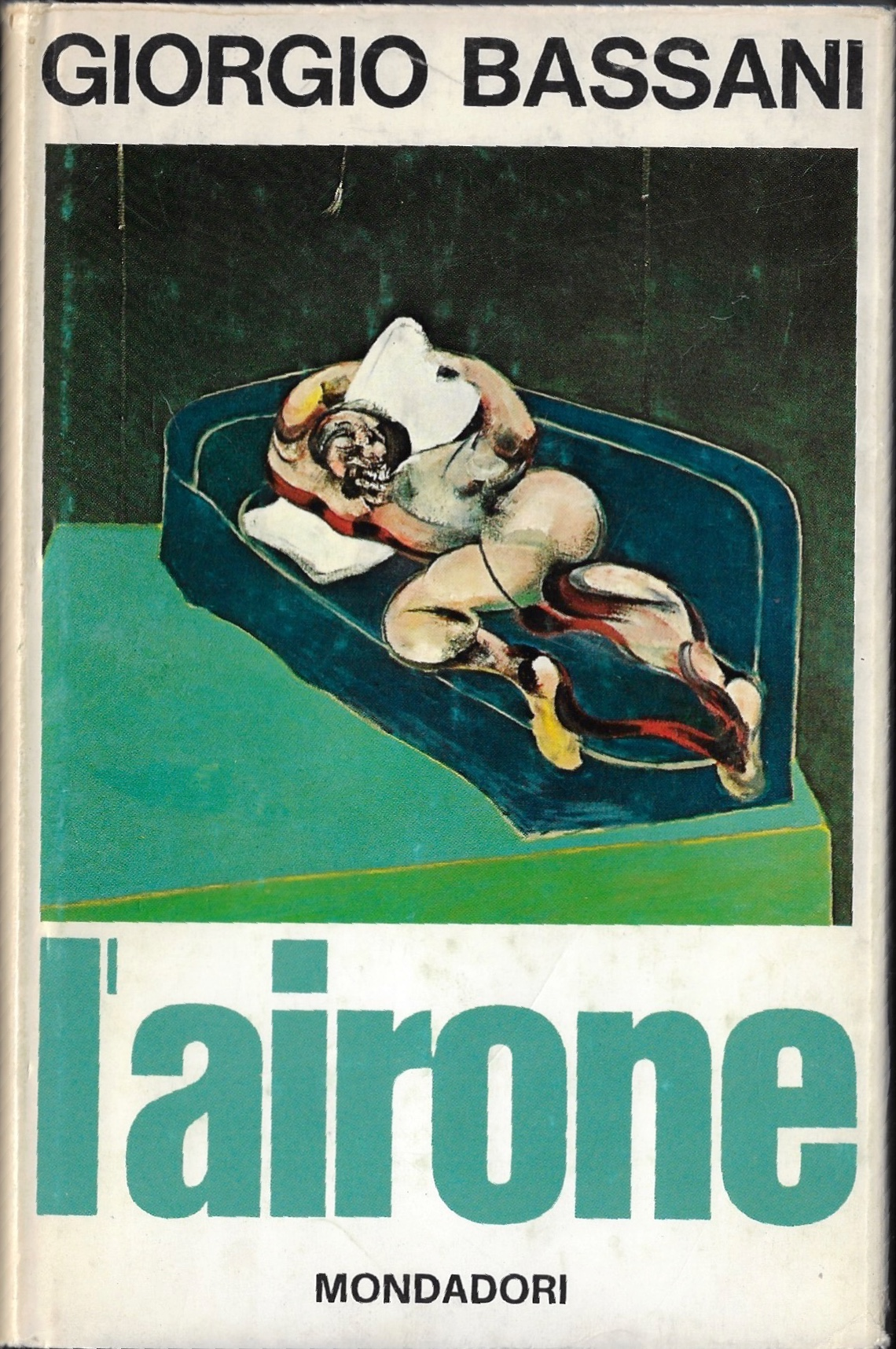 1968
PREMIO CAMPIELLO
1970
La DOCUMENTO FILM propone a Bassani di vendere i diritti del Giardino dei Finzi-Contini.
Il film verrà realizzato da Vittorio De Sica. 

Video
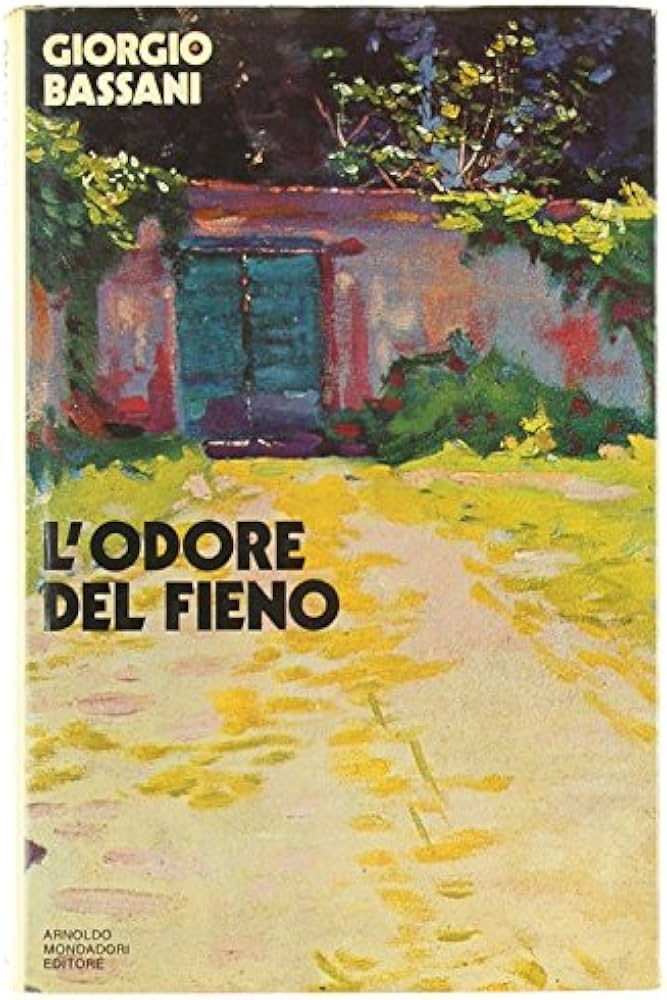 1972
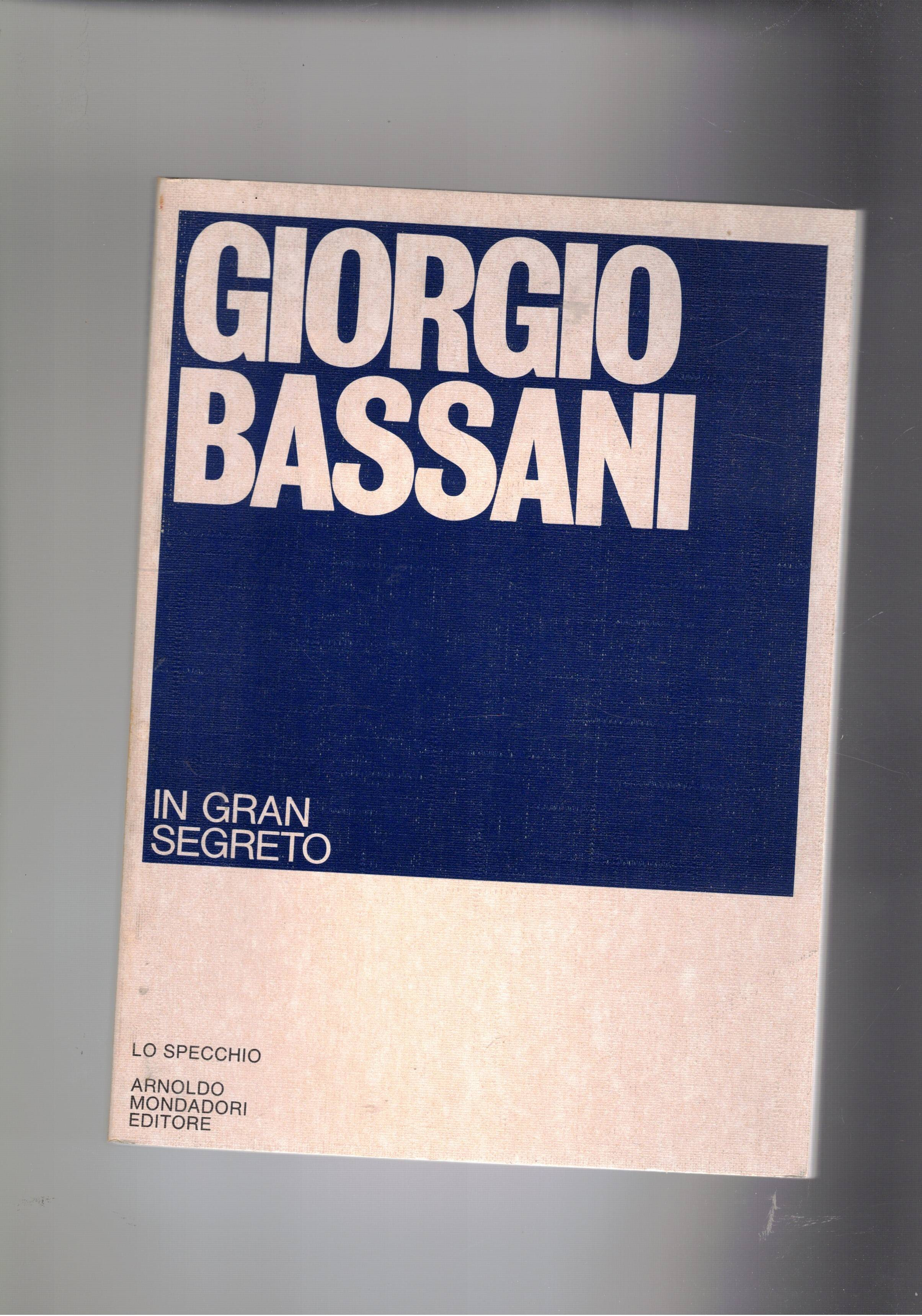 1974-1978
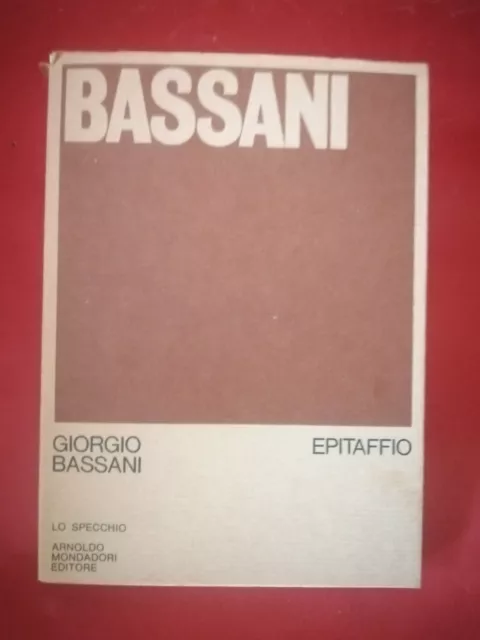 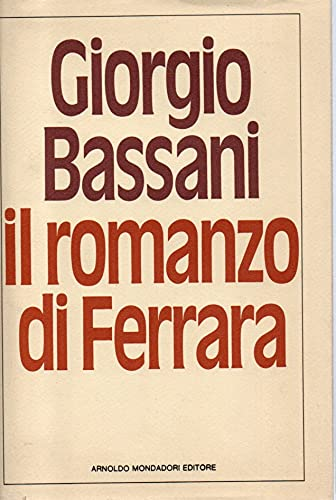 1980